10th Newcastle Clinical Nutrition Course17th-19th March 2025Copthorne Hotel, Newcastle Quayside
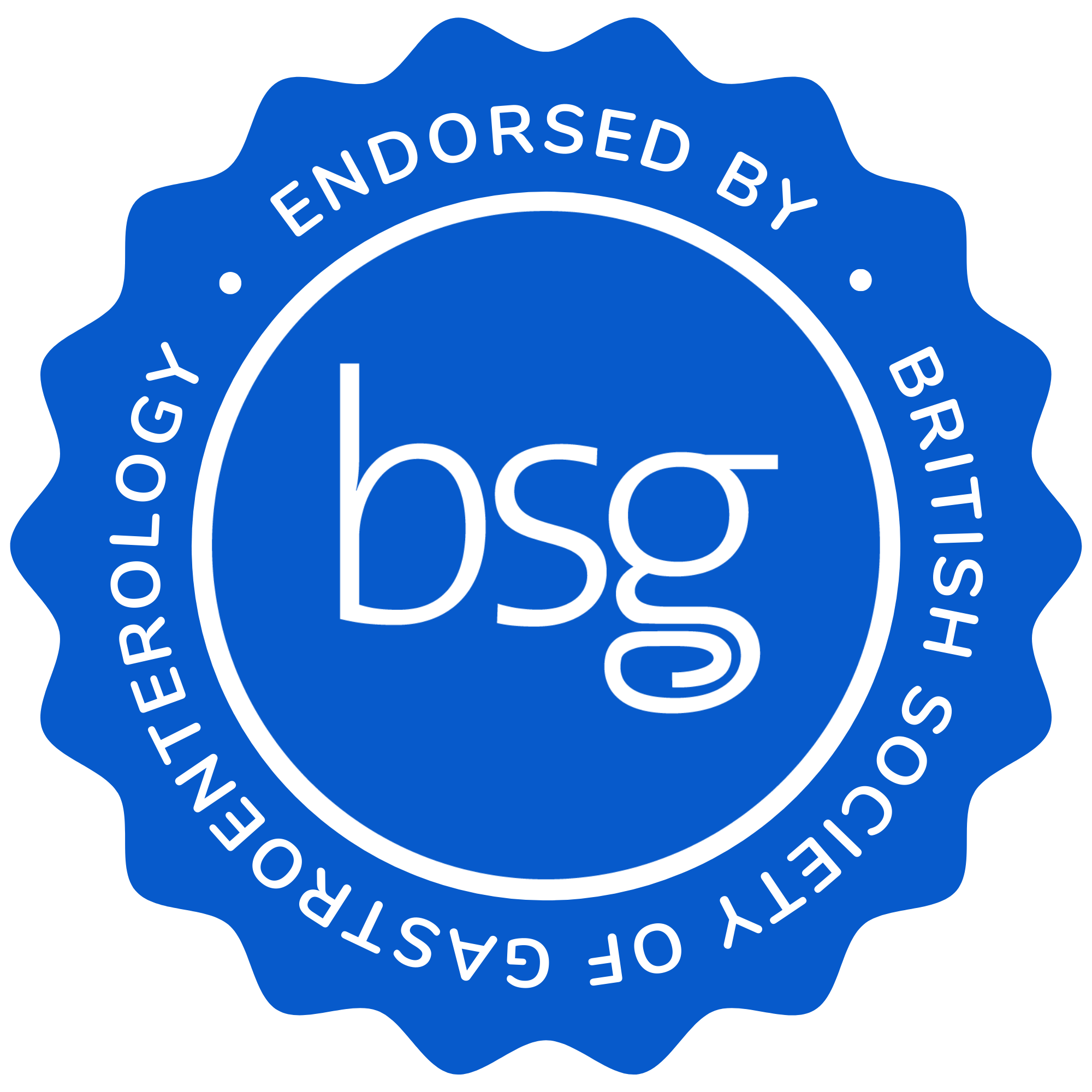 Endorsement sought from BAPEN 
Education committee
Course aims
To provide a broad grounding in clinical nutrition and allow medical and surgical trainees to develop increased awareness of the appropriate assessment and management of patients with malnutrition. 

The course will be made up of a small group of delegates (maximum 30) and delegates will benefit from case discussions.

Whilst primarily targeted at trainees, we expect that the programme will carry broader appeal to a wider range of healthcare professionals. We would encourage those interested to attend.

The course meets the curriculum requirements for gastroenterology trainees required to attend a clinical nutrition course as part of training. The course has been officially endorsed by BAPEN, through their education and training committee and the BSG through the Education Committee.

Objectives
The course covers all aspects of the JRCPTB Gastroenterology curriculum for higher specialty trainees and the General Surgical Curriculum related to nutrition:

 Familiarise participants with the extent of the problem of malnutrition and obesity
 Provide participants with a practical knowledge of nutritional requirements
Discuss the ethical issues around nutritional support and psychological impact of receiving artificial nutrition support
 Examine the causes, consequences and management of specific nutritional problems associated with disease including: Obesity, eating disorders, high output stoma, pancreatic disease, inflammatory bowel disease and critically ill patient 
 Familiarise participants with types of nasogastric, jejunal and PEG feeding tubes and their uses and complications
 Provide participants with a structured approach to assess indications and options for nutritional support (Enteral vs parenteral)
 Develop participants awareness of the management of intestinal failure including surgical treatments and home parenteral nutrition and the challenges associated with these treatments
 Develop a basic understanding of GI physiology relevant to nutrition
 Increase awareness of the role of the nutrition support team

COVID-19
Although we hope disruptions due to Covid-19 are in the past it is possible that the course may be subject to short notice changes. 

Course Directors: 
Suzi Batchelor, Chris Mountford and Nick Thompson 
Consultant Gastroenterologists and clinical leads for Nutrition 
Newcastle upon Tyne Hospitals NHS Foundation Trust
For further information and to register, please complete the attached application form.
Claire Dixon
Course Administrator
Newcastle upon Tyne Hospitals NHS Foundation Trust
Telephone: 01912137209
Email: claire.dixon11@nhs.net
Cost
£450 (£300 for BSG members)
(Inclusive of lunch and refreshments on all 3 days and course dinner on Monday 17th March)
30% reduction to BSG members
Application Form

Your Details

Surname:			Title: Dr/Mr/Mrs/Miss/Ms

Forenames:


Job Title:			Department:

Hospital Address:

Email address (for registration confirmation): 
Mobile Telephone:


If applying for a BSG member associated reduction please give BSG number: 

Please state any special dietary requirements:


Please attach cheque for £450 (£300 for BSG members) payable to Newcastle upon Tyne Hospitals NHS FT with application form and return to:

Claire Dixon
Level 6 Gastroenterology Secretaries Office,
Freeman Hospital,
Newcastle,
NE7 7DN.	

Or email and use payment by BACS: Claire.Dixon11@nhs.net

Bank Name RBS (NATWEST), Parklands, De Havilland Way, Bolton BL6 4YU 
Sort Code 60-70-80  	Account No. 10029966 
Account Name NC UPON TYNE NHS FT 
IBAN GB48NWBK60708010029966 
SWIFT NWBKGB2L
Reference 580030 454900

Cancellation: In the event of a further Covid-19 peak, or similar, the course directors reserve the right to cancel the course at short notice. In these circumstances, a full refund or transfer of booking fees to future course will be offered to delegates. If local coronavirus restrictions prevent a delegate attending then a full refund or transfer of booking fees to a future course will be offered. No refund can be offered in other circumstances for cancellation requests after 31st February 2025.
Course Programme